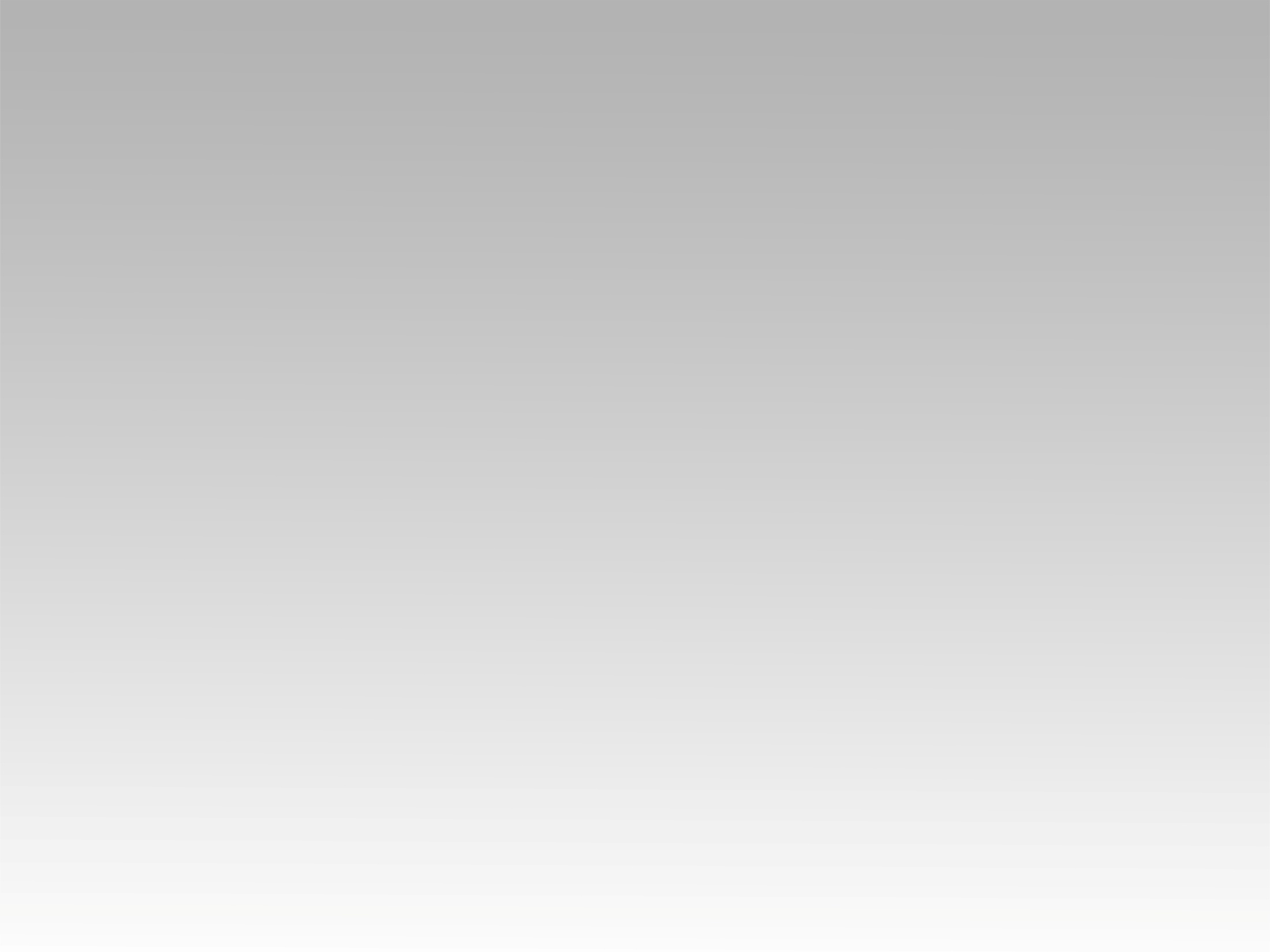 تـرنيــمة
يا راويني يايَسُوع بِحَنانك
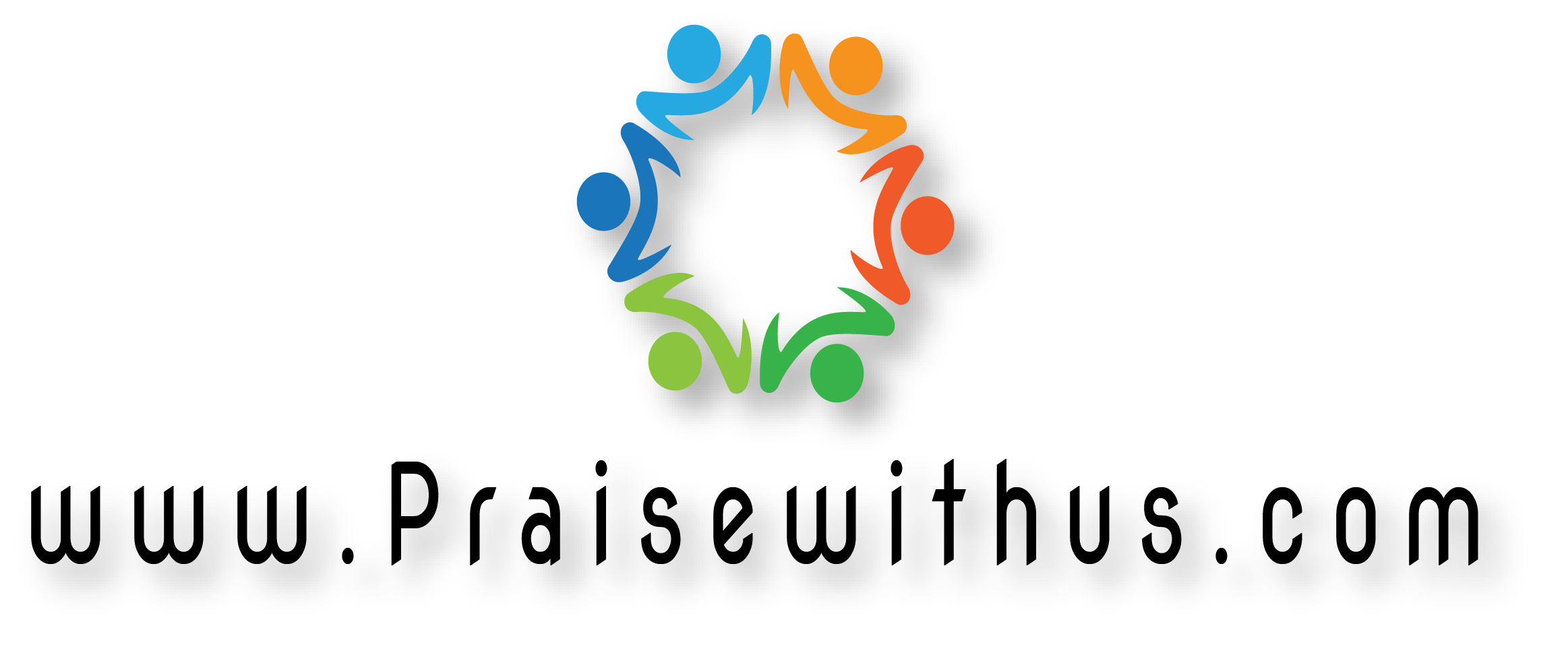 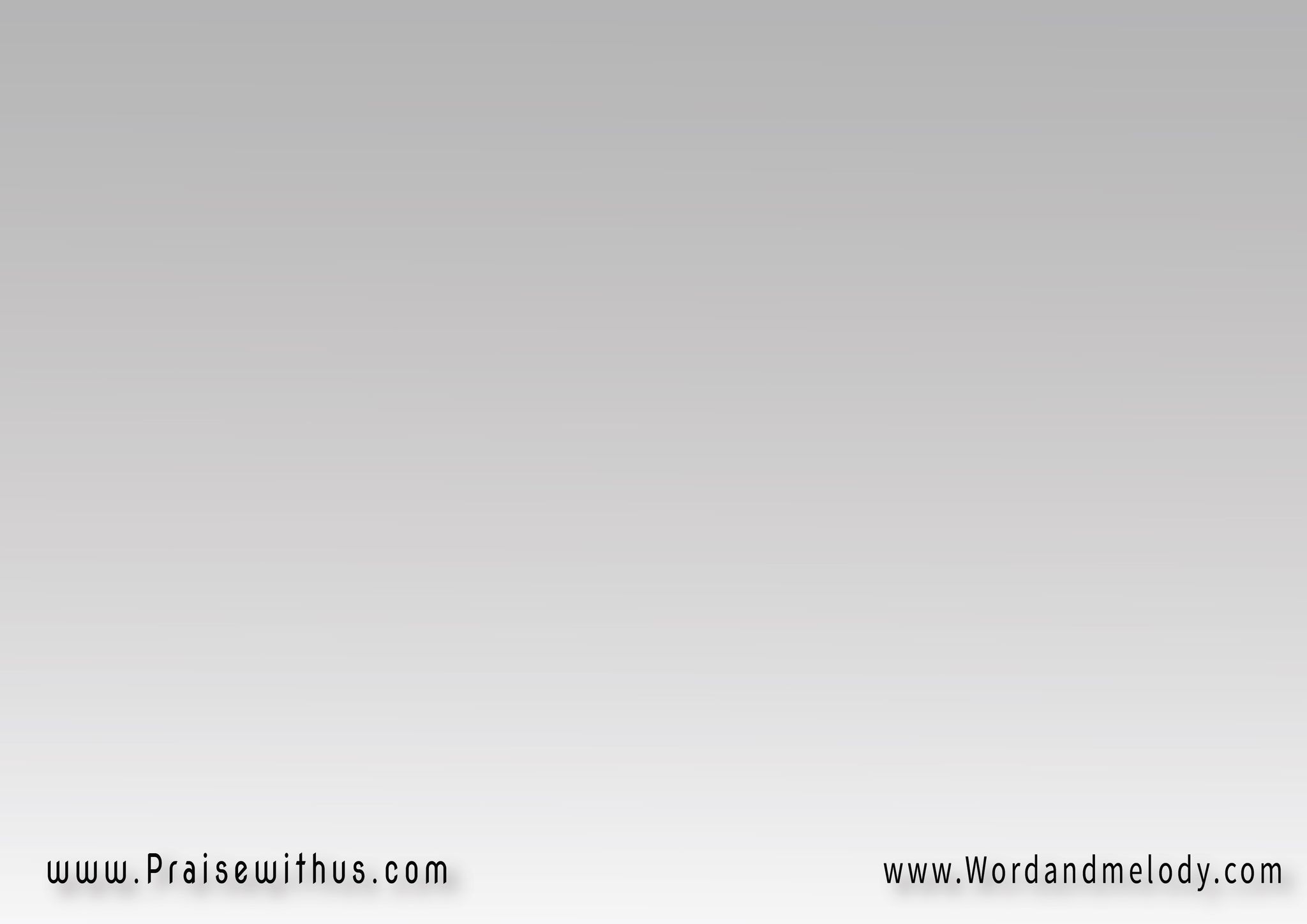 (يا راويني يايَسُوع بِحَنانك حَيَاتـــي هـــــيَّ رِضَــــــاكإنتَ يارَبِّي فرحِة قلبــــي 
أنا عايش هِنا باستَنَّاك)2
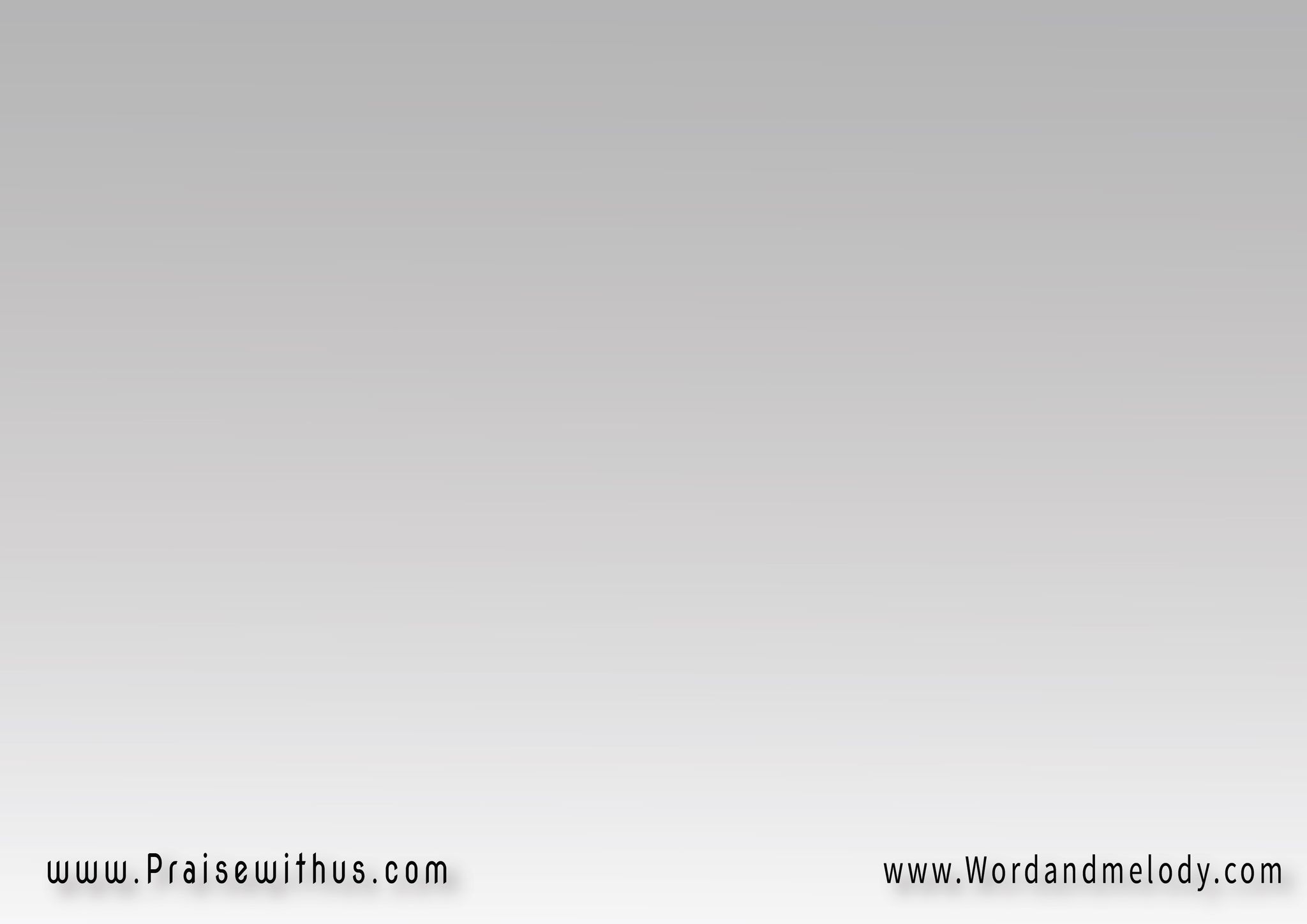 يارَافِع رَاسِي في الضِّيقْيامَجْدِي يا أغلــى صَدِيقْياحَبيبي يامنَوَّر عُمْري  
يافادِيَّ يَسُوع ماأحْلاكْ
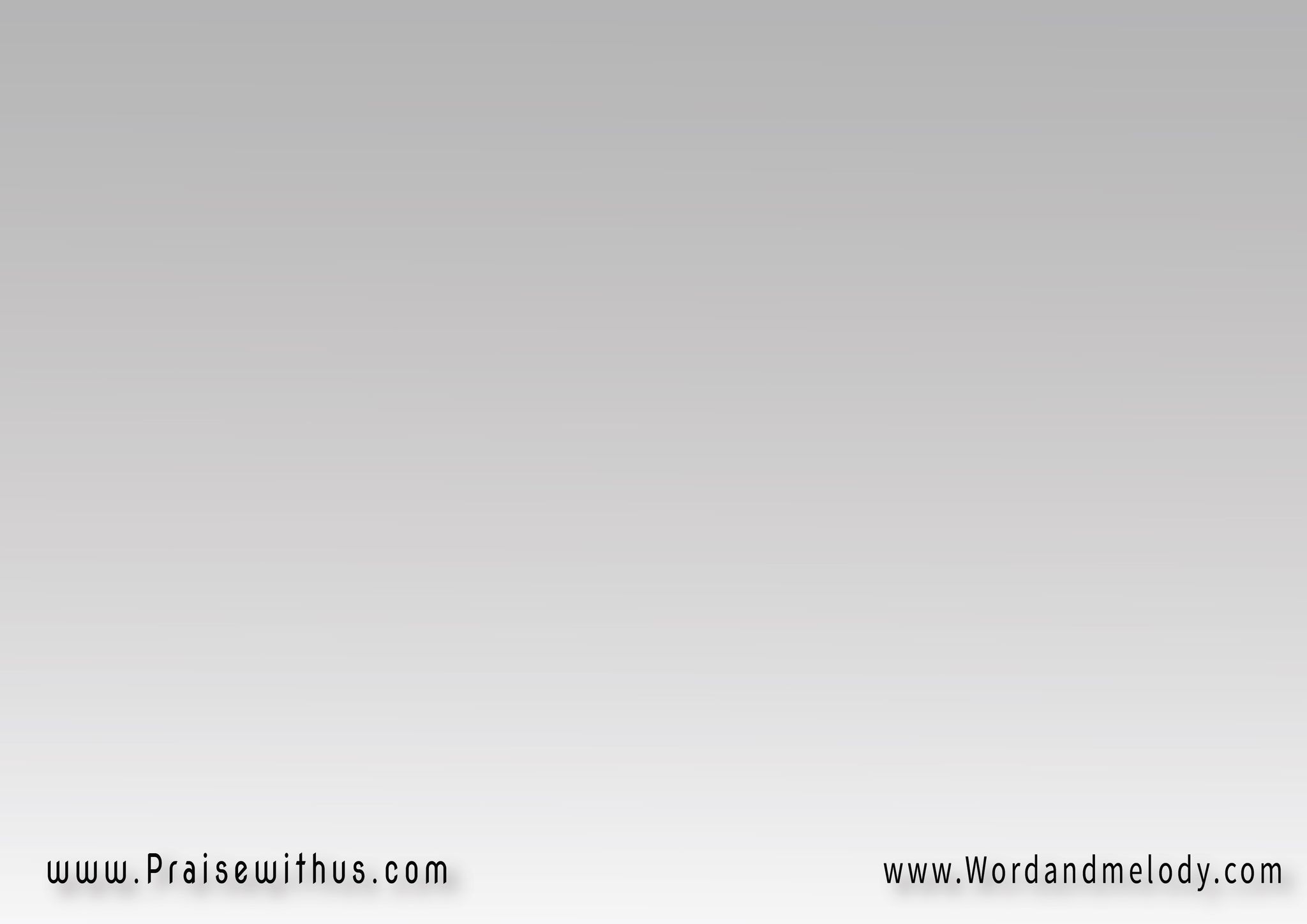 (هللويا هللويا 
قلبــي ثابِت وأنا وَيَّاكْهللويا هللويا 
أنا ليَّ مكـان في سَمَاكْ)2
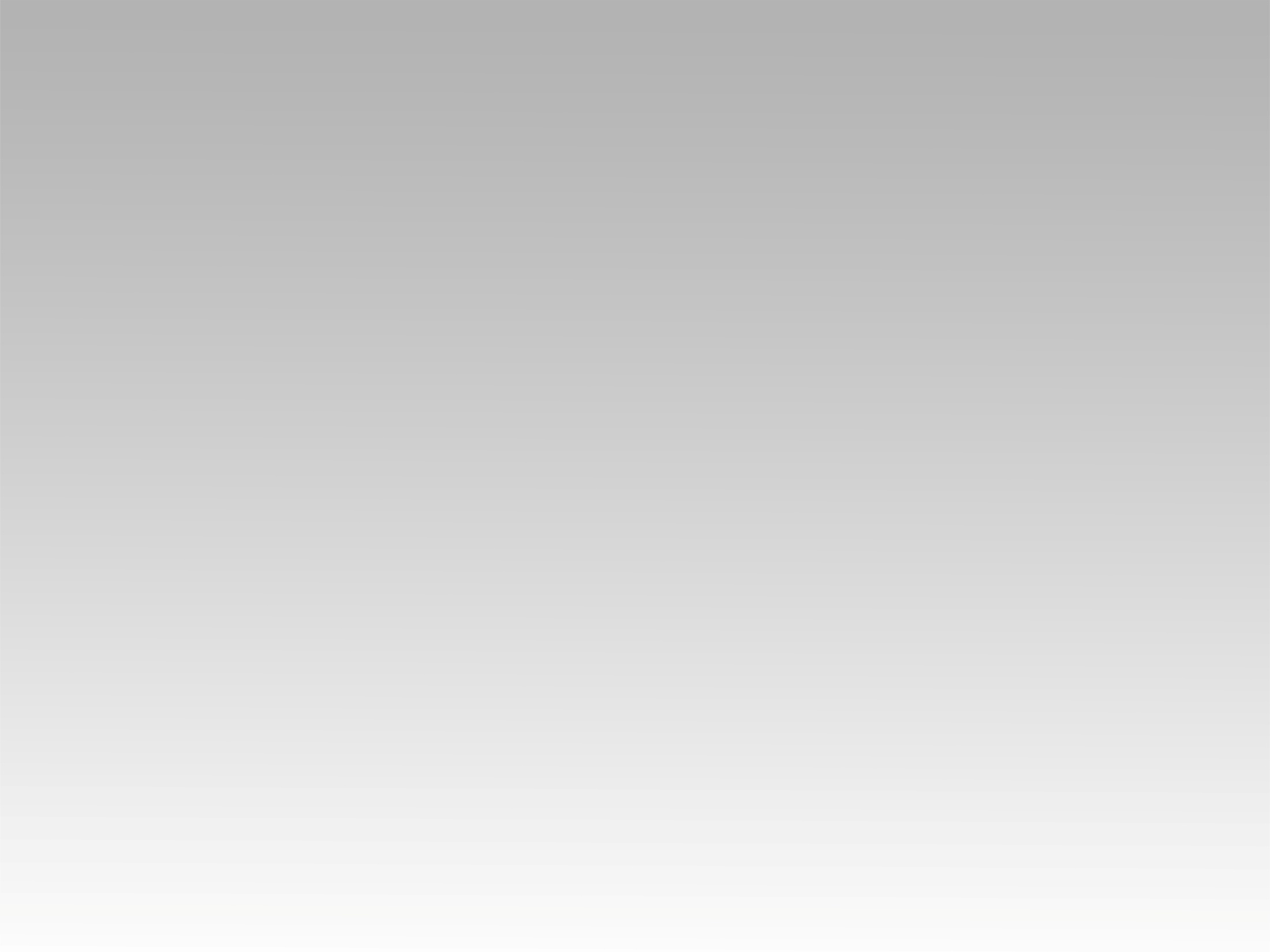 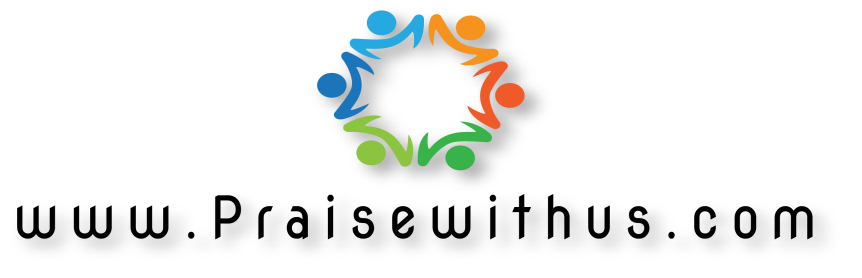